Nevada ProStart Management Competition
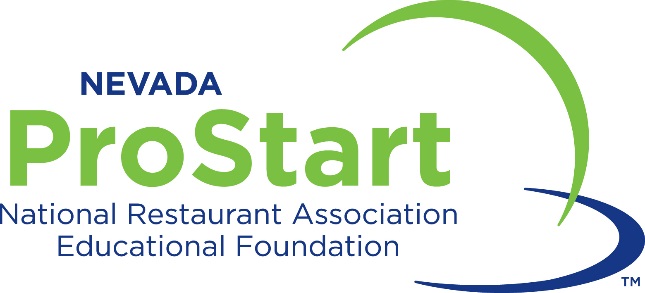 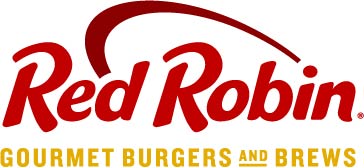 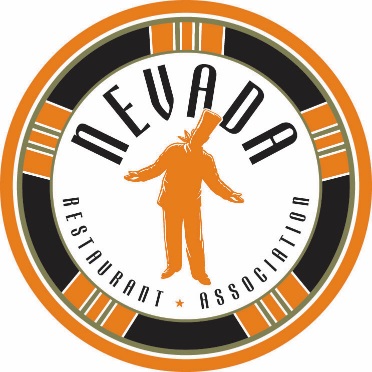 Overview
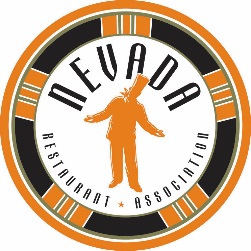 Basics
Management Competition Flow:
Teams of 2 - 4 students plus 1 team manager
Check In:
Six (6) copies of the written proposal 
Menu and Costing information in a separate manila folder 
Two (2) 24 x 36 inch posters 
Booth set up (5 minutes)
Five Verbal Presentations (7 minute sessions with a 3 minute break between)
Feedback (10 minutes)
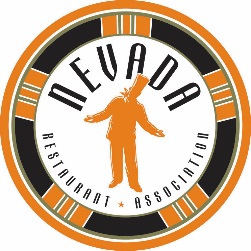 Checklist
6 written proposals in sections separated by tabs including:
Restaurant concept description
Type of establishment, Type of cuisine served, Meals served, Hours of operation, Target market
Floorplan of selected Restaurant Space Scenario 
Description of interior and décor
SWOT Analysis
Organizational Chart
Sample menu
Recipe(s) for one menu item
Costing worksheet(s) for one menu item
Menu pricing worksheet(s) for one menu item
Photo of one menu item
Two marketing tactics
Description, Goal, Budget, ROI, Sample
2 Posters: flat, no larger than 24 x 36 inches
One poster should display the sample menu and the floorplan, Second poster should display one marketing tactic
Manila Folder
Restaurant Concept
Type of establishment
Purpose and impact
Meals served (breakfast, lunch, dinner, etc.)
Hours of operation
Type of cuisine served
Target market within the fictional city of ProStartville 
      The geographic location of ProStartville, USA is at your discretion. 
Population – 270,000
Median age – 33
Families – represent 29% of the population
Space
Students must use one of the four scenarios provided to create a unique floorplan. 

Freestanding – Located in the heart of Main Street, a spot just opened up in between the county court house and the ProStartville Community Center.

Airport – Restaurant space available in the ProStartville International Airport in Concourse B after passengers pass through TSA security. 

Food Truck – Perhaps the most flexible option. You are bringing the food to the masses.

Strip Mall – The strip mall is located near the large university and contains a nail salon, a craft store, a bank, and a few other new businesses opening up.
Organizational Chart 
+ Floor Layout
Organizational Chart
Staff positions required to run your restaurant. Number of staff per position is not required. 

Floor Layout
-Front of the house and back of the house
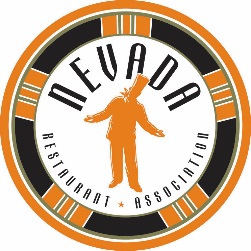 Develop Concept
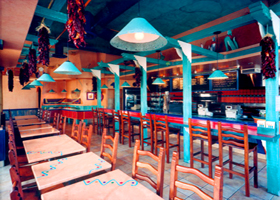 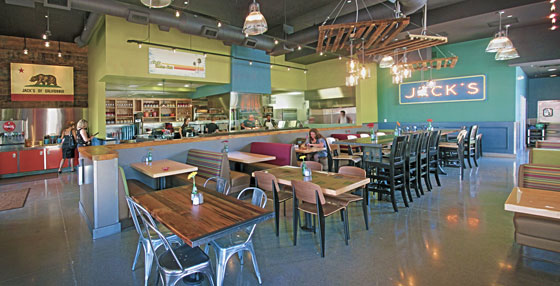 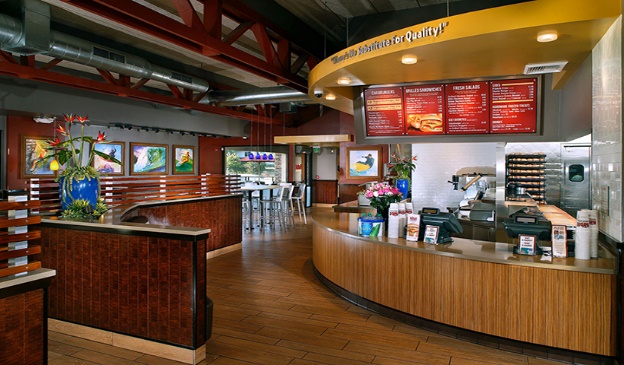 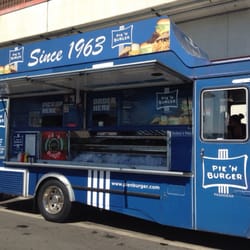 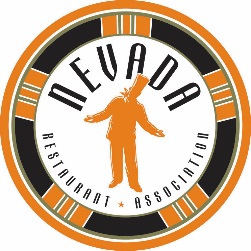 Menu Development
Exactly 12 menu items:
-Beverages count as menu items. 
-Alcohol is not allowed on the menu.

1 menu item requires: 
-Recipe
-Costing
-Pricing
-Photo

Culinary and Management teams may collaborate on menu items
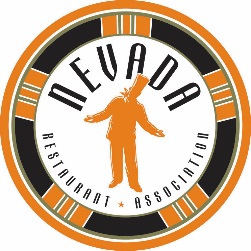 Marketing Tactics
Teams will develop two (2) marketing tactics.
Alcohol-related activities are not allowed
Services of a PR firm may not be enlisted
Website and social media presence are not tactics

Examples of acceptable samples could include

Advertising – Paying to present or promote an operation’s products, services, or identity. 

Promotions – Incentives to entice customers to patronize an operation.  

Public Relations – The process by which an operation interacts with the community at large. 

Direct Marketing – Making a concerted effort to connect directly with a certain segment of the market.
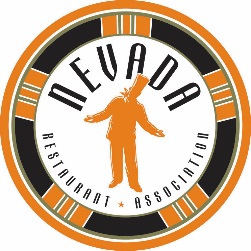 Critical Thinking
The judges will present each team mini-scenarios from four of the following categories: 

Social Media

Safety & Sanitation

Customer Service

Human Resources & Staffing

Marketing

Menu Development and Design

Concept Knowledge
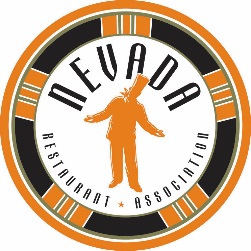 Scoring
A maximum of 195 points can be earned by a team during the Management Competition.
30-concept
35-menu and Costing 
40- Marketing 
30-Operations
55-Critical Thinking
5-Menu and Recipe Costing___                           
195
In the event of a tie, the tied team with the highest number of Critical Thinking points will be awarded one (1) additional point to break the tie.
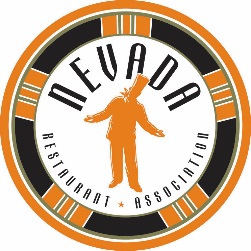 Warning
Pay close attention to the
rules to avoid penalties and
potential disqualification
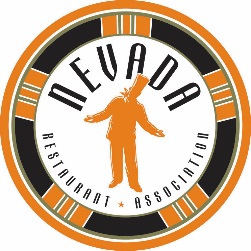